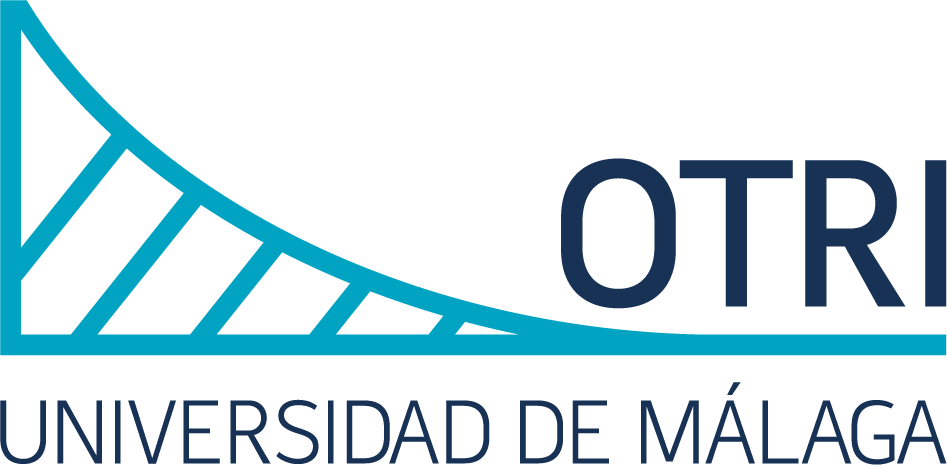 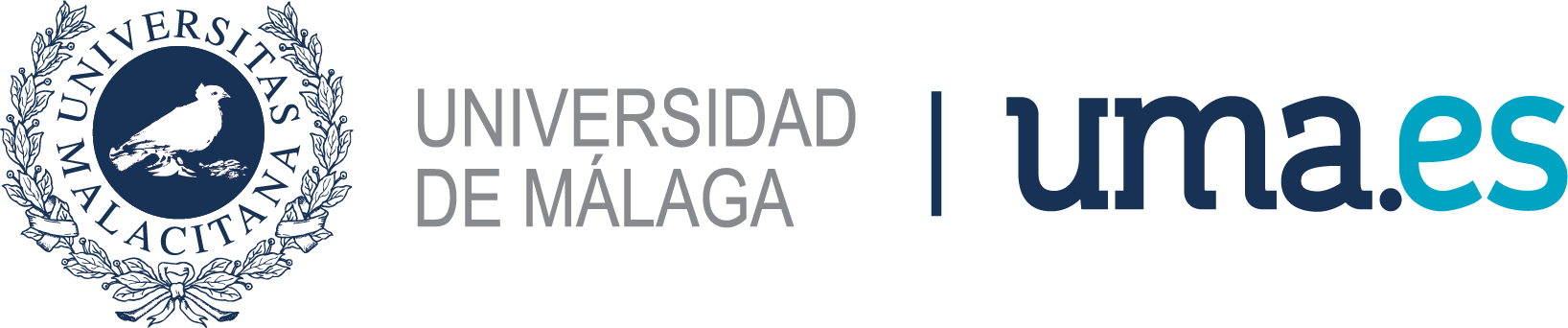 TÍTULO DEL EVENTO
INFORMACIÓN ADICIONAL:
Fecha: 00/00/0000
Lugar: Microsoft Teams…
Organiza: